THEORY OF A GRIMM
Hailey Brownlee
The definition of a Grimm
-A creature hunter who is a descendent of the Brothers Grimm. 
-There the only ones who could see creatures named Wesen for their true selves.
-It is a Grimm’s duty to track sown and kill all the Wesen who pose a threat to humanity.
Were Jacob and Wilhelm Grimm Something else altogether
The Grimm Brothers were the first profilers who recorded observations and encounters with the creatures of the forests and recorded the creatures in various diaries, then passed the diaries on to their descendant's.
Note: The Grimm Brothers rewrote the diaries as fairytales because they believed that human kind was not ready to accept what they knew as the truth.
How did the Grimm brothers pick up the ability to see wesen
Hexenbiest concoctions can have an affect on the human brain chemistry.
It is possible that Jacob and Wilhelm Grimm were victims of some nefarious.
A friendly Wesen could have given Jacob and Wilhelm Grimm a special ability to detect Wesen, in which the ability was passed through the next generations of the Grimm family.
HEXENBIEST
Hexenbiest in German means Hexe: Witch + Biest: Beast
A hexenbiest is a witch- like Wesen that resembles a demon or goblin. They have been known to do things, such as apply leeches to the face, to make their skin paler. They work at the command of royalty and are extremely loyal creatures, but only to them, as to others they are treacherous and manipulative.
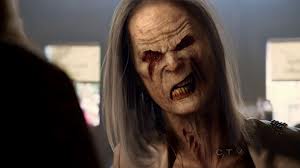 Grimm blood
The injection of a foreign organism into the blood stream could result in the organism invading or attaching itself on the blood cells and changing the bloods bio-chemical reactions.
The cells then duplicate, replicate, and re structure the entire composition of the blood itself.
Grimm Blood and Holy Water
The Advanced Catechism of the Catholic Church defines holy water as “liquid blessed by the Holy Father and used for protection from the powers of darkness”.
In the Middle Ages, holy water had to be kept locked up to prevent theft because they feared it would fall into the hands of a witch.
Grimm blood can defeat the Wesen
The revelation of a grimm
In the television show Grimm, it referenced the Seven Royal Families.
It is interesting to note the Seven Churches of the Apocalypse that were viewed in Biblical times, and compare how they relate to the understanding that is received of the Seven Royal Families on Grimm.
The seven churches and their noted sins
Ephesus: This church hid evil and liars
Smyrna: Dedicated to gathering wealth and not fearing evil.
Pergamum: No morality
Thyatira: Allowed a Prophetess to promote immorality
Sardis: Their deeds were not perfect before God
Philadelphia: Held onto acquired power
Laodicea: Indifference to the people
The grimm mythology and the seven seals
The Seven Seals was a scroll with seven seals placed upon it. Each seal referenced an image predicted by a series of events leading up to Armageddon.
THE SEVEN SEALS
Seal One: A white horse with a rider carrying a bow
      - A Grimm carrying a crossbow, a common Grimm weapon
Seal Two: A red horse with a rider and a sword.
     -Another familiar weapon used by the Grimm’s
Seal Three: A black horse with balances to protect the oil and wine
      -A symbol of the balance or possible truce between the Grimm’s             and the Seven Royal Families within the Wesen conflict
Seal Four: A pale horse and the rider is Death.
      - The Reapers
Seal Five: The souls of Martyrs representing the return of the dead.
      -The spirits returning of all the  ousted Hexenbiests or other Wesen
Seal Six: Predicts great violence and people retreating back to the caves and mountains.
          -Does the key map reveal the locations of the hidden shelters
Seal Seven: Seven angels holding seven trumpets to signal the beginning of the apoalypse.
The steps of the apocalypse
The apocalypse starts with the falling of a star and is given the key to the bottomless pit
The star opens the pit, and locust like scorpions come to harm people who do not have a seal or mark on their forehead.
The locust is described as having a human appearance but have teeth like a lion.
Revelations steps of the apocalypse
A woman was in labor with a male child and was confronted by a seven headed dragon who waits for the birth of this child
The woman then flees
Later, the arch angel fights the dragon, and the dragon is defeated
The dragon continues to pursue the woman and she is given aid to evade him, the dragon than wages war against the rest of her offspring
A seven headed leopard then emerges as Seven Bowls are poured into the Earth.
The seven bowls
Bowl One:  Releases a foul affliction to affect all followers of the beast.
Bowl Two: The sea turns to blood.
     - Grimm Blood
Bowl Three: All water turns to blood.
-All the blood shed by both the Wesen and the Grimm’s
Bowl Four: The sun scorches the Earth with intense heat
-Possible encounter with more Damonfeuers
Bowl Five: Total darkness and pain in the beast’s kingdom
-Conflict with the Seven Families of losing their power
Bowl Six: Preparation of a final battle
Bowl Seven: A great earthquake
-A final confrontation between the Grimm and the Wesen
The beast and the false prophet are both casted into the lake of fire.
Why add a theory
I think the theory of the Brothers Grimm is important for people to know because if you go into watching the show Grimm, or just reading the books in general you need to know what is happening before you know what happens to understand what is happening. The theory of the Grimm Brothers makes you understand everything and why it is happening in the order it is happening in. It is also helpful to know how they came up with the books, and what happened after they came up with the books.